선거제도 개혁과지방자치
김찬휘 
선거제도개혁연대 공동대표
2024 정치개혁공동행동 공동대표
‘선거제도 개혁’에 
관심을 가져야 하는 
이유
대의민주주의(representative democracy)의 요체는 대표(representative)를 뽑는 절차(=선거)의 민주주의에 달려 있다. 
그 절차가 불공정하다면 그 대의제의 정당성은 부정되어야 한다.
대의민주주의를 당장 없앨 수 없다면, 선거제도 개혁에 관심을 가져야 한다.
공직선거법 개정의 원칙
‘다당제 개혁’이 아니라
‘지지율 대로’
“현 양당정치 체제의 독과점 기득권 구조를 해체하고 공생 기득권을 축소하여 한국 정치의 혁신이 필요한 상황임.”
“유권자의 민의를 제대로 수용하고 다양한 정당이 등장할 수 있도록” (이상민 안)
“국회 구성의 다양성을 확보하고, 거대 양당 공천 기득권을 갖지 못한 신진세력의 진입장벽을 낮추는 효과를 기대할 수 있음” (전재수 안)
“거대 양당체제의 독과점 구조를 공고히 하여 양당의 의견을 조율하거나 중재하는 역할을 할 수 있는 군소정당의 출현이 어려움” (김상희 안)
1. 국민이 정말로 양당제를 원한다면 ‘다당제 개혁’은 필요 없다. 국민이 양당제를 원하는데도 뭔가 인위적으로 다당제를 만들려고 애쓴다면, 국민들은 그것을 뭔가 “기득권” “양당 정치”의 한 축을 이루는 특정 정당이 꾀하는 ‘정치공학’으로 생각할 것이다
2. 우리의 합리적인 구호는 ‘다당제 개혁’이 아니라 ‘지지율대로’이다. 지지율에 맞게 의석수를 나눠 가지는 것이 표를 던지는 유권자의 민의를 대변하는 것이고, 그것이 곧 ‘비례성’의 원칙이다.
2020년 21대 총선
2020년 21대 총선
비례대표제 정리
비례대표제란?
Proportional Representation(PR)
정당의 득표율에 비례해 당선자 수를 결정하는 선거제도
사표 없이 국민의 의사를 반영
OECD 38개국 국회(하원) 선거제도
100% 비례
대표제
연동형/준연동형/병립형은 투표방법은 동일, 계산법만 다름.
소선거구 50석 + 정당비례 50석에서
소선거구 0석, 정당투표 40% 얻은 정당이 있다고 할 때
소선거구 50석 + 정당비례 50석에서
소선거구 40석, 정당투표 40% 얻은 정당이 있다고 할 때
소선거구 50석 + 정당비례 50석에서
소선거구 30석, 정당투표 40% 얻은 정당이 있다고 할 때
연동형
소선거구 50석
=
+
40석
100석
40%
X
정당비례 50석
비례의석 0석
비례의석 40석
비례의석 10석
연동형/준연동형/병립형은 투표방법은 동일, 계산법만 다름.
소선거구 50석 + 정당비례 50석에서
소선거구 30석, 정당투표 40% 얻은 정당이 있다고 할 때
준연동형
소선거구 50석
=
=
+
35석
40석
5석
100석
40%
X
정당비례 50석
／2
비례의석 10석
연동형/준연동형/병립형은 투표방법은 동일, 계산법만 다름.
소선거구 50석 + 정당비례 50석에서
소선거구 40석, 정당투표 40% 얻은 정당이 있다고 할 때
소선거구 50석 + 정당비례 50석에서
소선거구 30석, 정당투표 40% 얻은 정당이 있다고 할 때
소선거구 50석 + 정당비례 50석에서
소선거구 50석, 정당투표 40% 얻은 정당이 있다고 할 때
병립형
40석
50석
소선거구 50석
30석
60석
70석
=
20석
50석
40%
X
정당비례 50석
정당명부식(party-list proportional representation)
OECD 24 of 38 
개방형 18개국 + 폐쇄형 6개국
권역별 명부 22개국 + 전국명부 2개국(슬로바키아, 이스라엘)
단일 투표용지 15개국 + 정당별 투표용지 9개국 
개방형의 후보 당선 방식
 네덜란드: 0.167% 이상 득표한 후보
 스웨덴: 권역내 자기 정당 총득표수의 8% 이상 
 체코: 권역내 자기 정당 득표수의 5% 이상 (=김두관)
 칠레: 후보 득표수 대로 (=박주민=김상희)
권역별 명부 22개국 중에서
전국 득표율에 따라 보정 6개국 (오스트리아, 덴마크, 노르웨이, 스웨덴, 아이슬란드, 에스토니아) (=박주민)
네덜란드 전국 득표율로 먼저 정당간 배분
중대선거구제
‘소선거구제Out’도 ‘중대선거구제반대’도 부정확 
소선거구제가 있어도 비례성을 확보하는 제도가 있다는 점
중대선거구제도 ‘어떤’ 중대선거구제인가에 따라서 비례성 큰 차이





단기비이양식 중대선거구제(이상민 안, 전재수 안)의 비례성이 가장 약하다. 영남권에서 민주당이 후순위로, 호남권에서 국민의힘이 후순위로 당선되면 ‘지역주의 완화’인가?
권역별 비례대표제 
법률안 비교
국회의장 권고 3대안
지역구 소선거구제와 병립형 비례제
지역구 소선거구제와 권역별 준연동형 비례제
지역구 도농복합선거구와 권역별 개방형 명부 비례제
민주당 추가 제안
대선거구제와 권역별 병립형 비례제
민주당 의원 169명 전원 설문조사
“민주당 의원의 70%가 소선거구제와 권역별 비례대표제 혹은 석패율제를 선호했고 나머지 30%만 중대선거구제를 선호했다” (2023.3.16. 정청래)
2020년 21대 총선 시뮬레이션 (비례 47석 중)
정의당+국민의당+열린민주당=21.9%
(준연동형)
위성정당이 
없었다면
(준연동형)
위성정당 출현
1안 병립형
(전국 단위) 
10석
(cap) 26석
11석
(권역별) 
10석 미만
(cap) 34석
2안 권역별 준연동형 비례대표제 47석
권역별 준연동형 개정안 – ‘이중 진입장벽’
권역별 
준연동형
전국단위
준연동형
전국 3%를 넘고
전국 3%를 넘으면 
의석 배정
20석
권역
권역
5%
10석
권역
권역
10%
5석
권역
권역
20%
2안 권역별 준연동형 비례대표제 47석
전국 득표율 5% 정당을 가정하면
권역별 
준연동형
전국단위
준연동형
모든 권역 5%
8석
위성정당이 
생기면?
20석
권역
10석
권역
5석
권역
1석
1석?
0석
8석 미만
3안 도농복합형(도시 중대선거구, 농촌 소선거구)
성남 수정+성남 중원+분당갑+분당을=4인 선거구
김태년(민)+윤영찬(민)+김병욱(민)+안철수(국)
단순중대선거구제는 소선거구 합치기=민주3+국힘1
2022년 6.1.동시지방선거
비이양식
중대선거구는 개혁이 아니다
논산시 ‘가‘ 선거구 (5인 선거구)
민주당 5명 공천. 국민의힘 4명 공천
민주당 3인+국민의힘 2인 당선
4안 대선거구 권역별 의석수의 예
OECD 사례
공직선거법일부개정법률안 ‘대선거구’ 크기
인구비례에 따른 진정한 대선거구제
의원 정수
의원 1인당 인구수: 한국 OECD 36개국 중 33위 
 (OECD 평균은 의원 1인당 10만5,294명  )
(중앙선거관리위원회 선거연수원, [2022년도 각국의 선거제도 비교표])
OECD 평균이면 500명 의원
이상적인 선거제도
2021 네덜란드 하원 선거
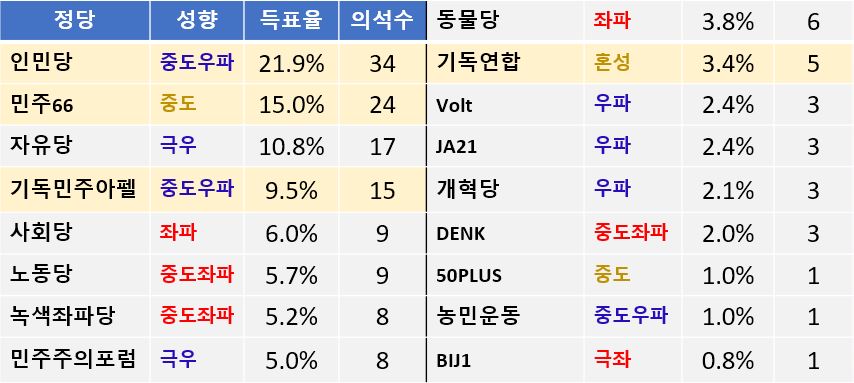 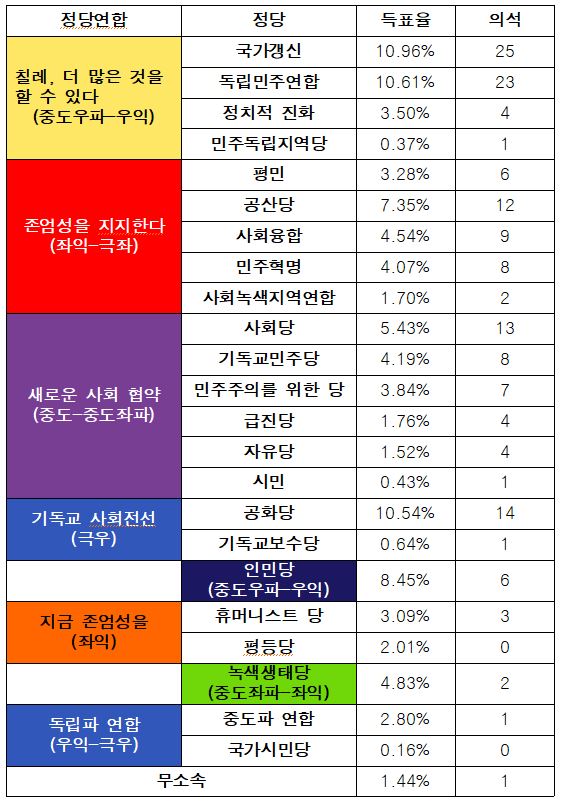 2021 칠레 하원 선거
(3-8인 28개 선거구)
선거제도개혁과
지방자치
소선거구제 중심의 국회의원 선거제도가 지방자치 왜곡의 배후원인
참혹한 지방의회 선거제도
광역의회(872명): 1인 소선거구제. 비례대표 11.3%
기초의회(2,988명): 2-4인 중선거구제. 비례대표 12.9% → 3-5인 중대선거구제 시범실시 → 복수공천 융단폭격으로 양당 독식 강화
3.  지역정당 이슈
정당법: 중앙당을 수도에(3조) – 각하. 5개 이상 시∙도에 각각 1,000명 이상의 당원이 있어야(18조1항) – 6:3 기각
  ‘직접민주주의’ 이슈
98.9%
94.3%
공직선거법
일부개정법률안
분석
(1) 준연동형을 병립형으로 회귀하는 안
(1) 준연동형을 병립형으로 회귀하는 안
병립형 비례대표제로의 회귀에 강력히 반대한다. 
위성정당에 대한 아무런 반성 없이 “병립형으로 하여 위성정당 문제를 해소”(김종민)하려는 퇴행적 방식
병립형의 ‘글로벌 스탠다드’
전면 비례대표제로 이행하지 못한 상황에서는, 비례 의석 비율이라도 늘어나는 것이 ‘최소한의’ 제도 개혁이라고 본다.
(2) 준연동형을 유지하면서 약간의 변화
(2) 준연동형을 유지하면서 약간의 변화
(2) 준연동형을 유지하면서 약간의 변화
(2) 준연동형을 유지하면서 약간의 변화
K-위성정당을 막기 위해서는, 지역구 공천 비율에 준하는 비례명부 제출이 없을 시 선거보조금을 깎자.
(2) 준연동형을 유지하면서 약간의 변화
원내정당 수: 독일 7(+1) > 한국 3(+2). 한국 3% 장벽이 더 높음.
비례대표 의석 증가는 봉쇄조항 하락과 결합되어야 실효를 거둘 수 있다.
(3) 전면비례대표제 – 권역별 개방형 정당명부식
(3) 전면비례대표제 – 권역별 개방형 정당명부식
(3) 전면비례대표제 – 권역별 개방형 정당명부식
(3) 전면비례대표제 – 권역별 개방형 정당명부식
권역별 비례대표제가 비례성을 높이는 이유는 인구비례에 따라 권역의 크기를 정하고 고의적으로 권역을 쪼개지 않기 때문
스웨덴 선거구 크기: 40(스톡홀름), 29, 17, 14, 12, 12, 11, 11, 10, 10, 10, 9, 9, 9, 9, 9, 9, 8, 8, 8, 8, 8, 8, 8, 7, 6, 5, 4, 2
스페인 최대 선거구: 36(마드리드) 31(바르셀로나)
김상희: 3-10. 박주민 2-11. 이탄희 1-7. “대선거구제”????
(3) 전면비례대표제 – 권역별 개방형 정당명부식
박주민 안 ‘조정의석’(보정의석)은 권역에서 획득한 의석의 합이 전국 득표율과 불일치할 때, 차이를 보정해 전국 득표율에 맞추는 방법. 별도의 명부가 없음으로 효과적인 위성정당 방지
권역을 고의적으로 쪼개지 말거나, ‘조정의석’의 봉쇄조항을 낮춘다면 비례성이 더 커질 수 있음
(3) 전면비례대표제 – 권역별 개방형 정당명부식
칠레식 개방형 명부는 ‘탱자’가 될 것인가? 여성할당제 폐지 문제
대안   1) 일부는 개방형, 일부는 폐쇄형(홀수 번호 여성할당제)
            2) ‘조정의석’에서 여성할당제를 도입하는 방법
            3) 칠레식 개방형을 포기하고 스웨덴식 쿼터제(김종민, 김두관)
               로 전환하여 개방형 당선자의 수를 줄이는 법
               4) 여성 공천 비율을 30%에서 50%로 늘리는 법
(4) 연동형 비례대표제
[이은주 안]
뉴질랜드식 ‘전국 명부’. 비율 2:1은 뉴질랜드 6:4에 근접
문제점 – 위성정당 방지 대책 없음. 봉쇄조항 그대로.
(4) 연동형 비례대표제
[이은주 안]
뉴질랜드식 ‘전국 명부’. 비율 2:1은 뉴질랜드 6:4에 근접
문제점 – 위성정당 방지 대책 없음. 봉쇄조항 그대로.
[김민철 안]
독일식 ‘권역별’ 연동형이지만 비례의석이 47석에 불과
권역별 정당 득표율을 상회하는 지역구 당선자가 생기는 ‘초과의석’ 문제를 비례성을 약화시키는 방향으로 처리
(5) 이상민 안
‘비이양식’ 중대선거구제 + 권역별 ‘준연동형’ 비례대표제 + 전국 ‘병립형’ 비례대표제
장점: 경기(33), 서울(23) 등은 ‘자연적’ 장벽이 현저히 낮다.
단점: 3번째 권역인 부산(8) 이하는 전부 작은 선거구. 그 외의 모든 내용은 단점.